Sunday, February 21, 2021 - PM
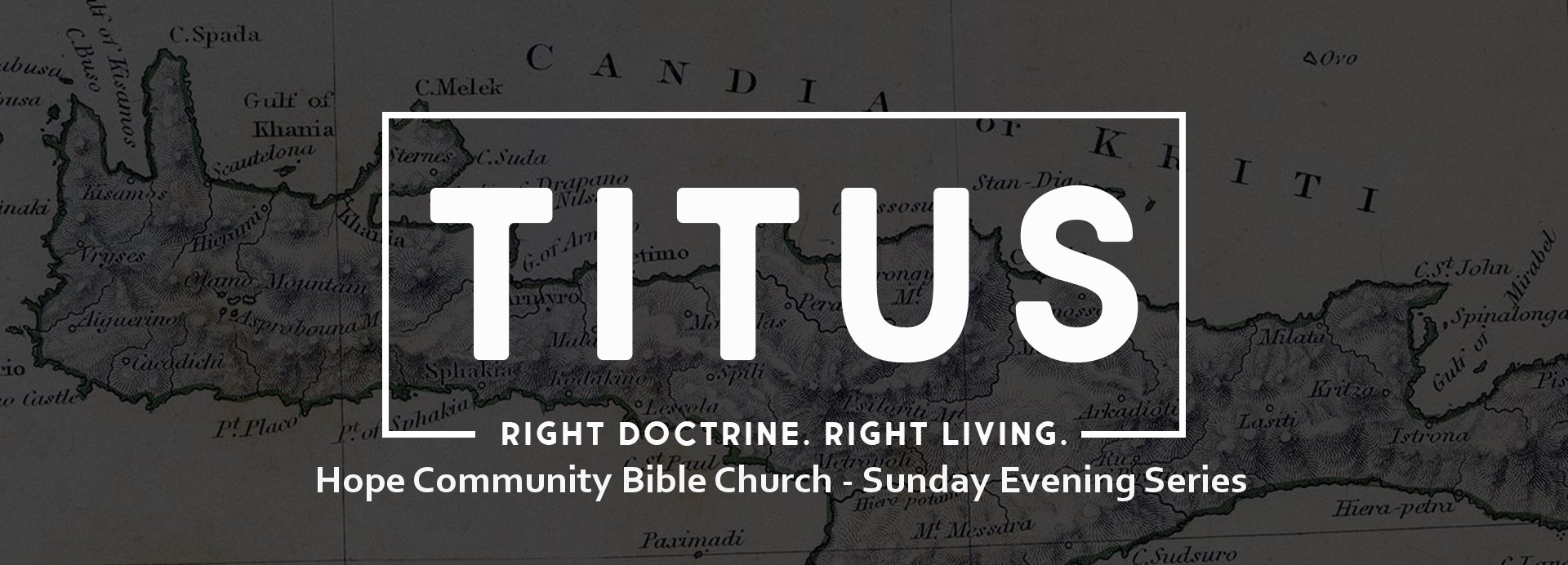 The Church: Putting the Word of God on Display
Titus 2:1-10 (Part 2 – Older Men)
Right Doctrine – Right Living – Titus
Titus 2:1-10
1 But as for you, speak the things which are fitting for sound doctrine. 2 Older men are to be temperate, dignified, sensible, sound in faith, in love, in perseverance. 3 Older women likewise are to be reverent in their behavior, not malicious gossips nor enslaved to much wine, teaching what is good, 4 so that they may encourage the young women to love their husbands, to love their children, 5 to be sensible, pure, workers at home, kind, being subject to their own husbands, so that the word of God will not be dishonored. 6 Likewise urge the young men to be sensible; 7 in all things show yourself to be an example of good deeds, with purity in doctrine, dignified, 8 sound in speech which is beyond reproach, so that the opponent will be put to shame, having nothing bad to say about us. 9 Urge bondslaves to be subject to their own masters in everything, to be well-pleasing, not argumentative, 10 not pilfering, but showing all good faith so that they will adorn the doctrine of God our Savior in every respect.
Right Doctrine – Right Living – Titus
Titus 3:14
Our people must also learn to engage in good deeds to meet pressing needs, so that they will not be unfruitful.
Right Doctrine – Right Living – Titus
Titus 2:1-10
1 But as for you, speak the things which are fitting for sound doctrine. 2 Older men are to be temperate, dignified, sensible, sound in faith, in love, in perseverance. 3 Older women likewise are to be reverent in their behavior, not malicious gossips nor enslaved to much wine, teaching what is good, 4 so that they may encourage the young women to love their husbands, to love their children, 5 to be sensible, pure, workers at home, kind, being subject to their own husbands, so that the word of God will not be dishonored. 6 Likewise urge the young men to be sensible; 7 in all things show yourself to be an example of good deeds, with purity in doctrine, dignified, 8 sound in speech which is beyond reproach, so that the opponent will be put to shame, having nothing bad to say about us. 9 Urge bondslaves to be subject to their own masters in everything, to be well-pleasing, not argumentative, 10 not pilfering, but showing all good faith so that they will adorn the doctrine of God our Savior in every respect.
Right Doctrine – Right Living
Right Doctrine – Right Living
Sound doctrine is the source of all godly testimony and living (2:1)
But as for you, speak the things which are fitting for sound doctrine.
Speaking in contrast to false teachers
Living in contrast to false teachers
Right Doctrine – Right Living
Right Doctrine – Right Living
Older men are to be godly so as to attract others to the Savior (2:2)
Older men are to be temperate, dignified, sensible, sound in faith, in love, in perseverance.
Older men are to be temperate [not influenced by ungodly sources]
Older men are to be dignified [Living out life in an honest, God-pleasing manner]
Older men are to be sensible [Making good, biblical decisions in life]
Right Doctrine – Right Living – Titus
Summation of Sensible
The ruling of their passions (self-control; 1 Corinthians 9:27),
The rejection of worldly standards (non-conformity to unbiblical standards; Romans 12:2), and
The resisting of worldly attractions (non-participation in unbiblical practices; 1 Thessalonians 5:22). 

1 Corinthians 9:25 – “but I discipline my body and make it my slave, so that, after I have preached to others, I myself will not be disqualified.”
Romans 12:2 – “And do not be conformed to this world, but be transformed by the renewing of your mind, so that you may prove what the will of God is, that which is good and acceptable and perfect.” 
1 Thessalonians 5:22 – “abstain from every form of evil.”
Right Doctrine – Right Living
Right Doctrine – Right Living
Older men are to be godly so as to attract others to the Savior (2:2)
Older men are to be temperate, dignified, sensible, sound in faith, in love, in perseverance.
Older men are to be temperate [not influenced by ungodly sources]
Older men are to be dignified [Living out life in an honest, God-pleasing manner]
Older men are to be sensible [Making good, biblical decisions in life]
Older men are to be sound in faith [Manifesting unwavering trust in the providence of God]
Older men are to be sound in love [Pursuing the highest good of others with grace and compassion]
Right Doctrine – Right Living – Titus
Love (agape)
Love – is a one-way, unconditional act of the will and motivation of the heart that seeks the highest good for another, regardless of the cost, and all to the glory of God.
Right Doctrine – Right Living – Titus
1 Corinthians 13:4-7
4 Love is patient, love is kind and is not jealous; love does not brag and is not arrogant, 5 does not act unbecomingly; it does not seek its own, is not provoked, does not take into account a wrong suffered, 6 does not rejoice in unrighteousness, but rejoices with the truth; 7 bears all things, believes all things, hopes all things, endures all things.
Right Doctrine – Right Living
Right Doctrine – Right Living
Older men are to be godly so as to attract others to the Savior (2:2)
Older men are to be temperate, dignified, sensible, sound in faith, in love, in perseverance.
Older men are to be temperate [not influenced by ungodly sources]
Older men are to be dignified [Living out life in an honest, God-pleasing manner]
Older men are to be sensible [Making good, biblical decisions in life]
Older men are to be sound in faith [Manifesting unwavering trust in the providence of God]
Older men are to be sound in love [Pursuing the highest good of others with grace and compassion] 
Older are to be sound in perseverance [Demonstrating the ability to endure hardship with grace and trust in God]
Sunday, February 21, 2021 - PM
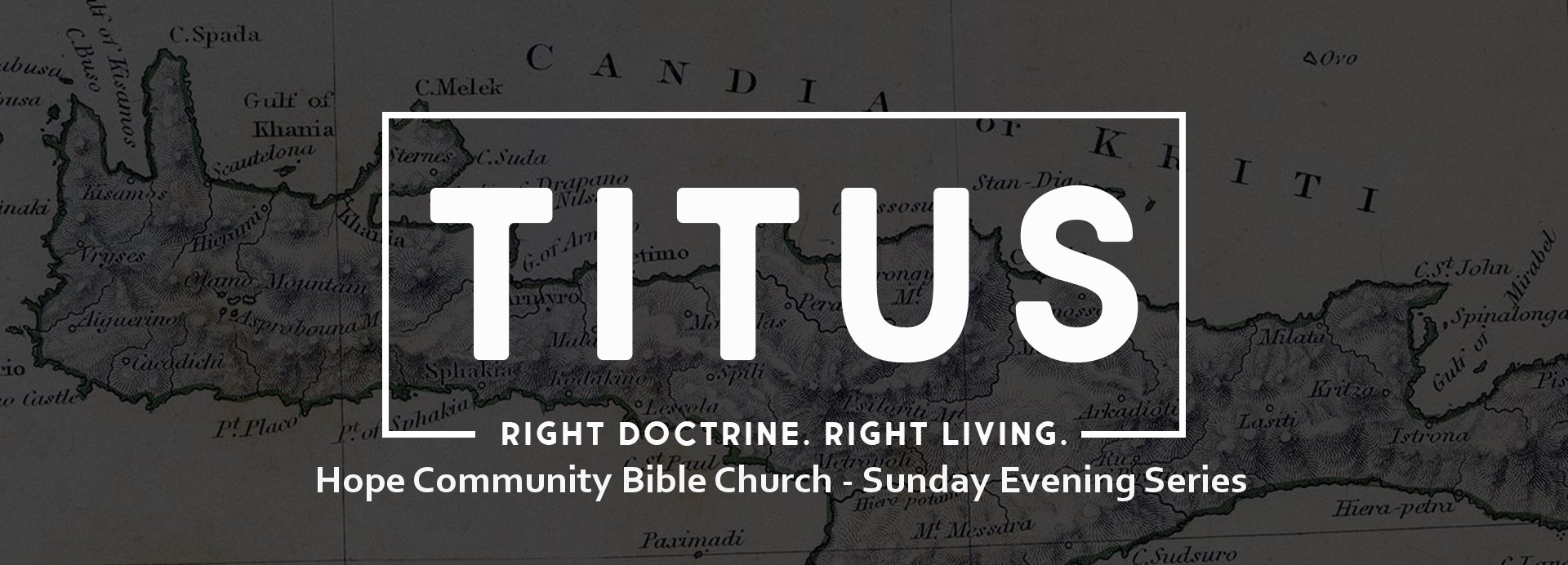 The Church: Putting the Word of God on Display
Titus 2:1-10 (Part 2 – Older Men)